Building an Innovative Continuum of CareI/DD Youth and AdultsBradley Crookston PhD, LPC-S, NCC & Nichole Schreiner MA, LPCbradleycrookston@auroramhr.org nicholeschreiner@auroramhr.org
Best Practices
Mental Health Care for I/DD Youth & Adults
Continuum of Care for I/DD Youth and Adults at AMHR
Positive and Collaborative Culture
Hands On Specialized Training and Collaborative Onboarding Process (Green, 2022).
Adaptability & Individualization
Destigmatize & Empower
Improve & Expand Access to Care (Developmental Disabilities Administration, Washington State Department of Human Services, 2022).
State of Colorado
Current Providers and Professionals
Individual therapy
Family therapy
Psychoeducation
Group therapy
Medication Management
Case Management
Adult Family Therapy
Relationship Therapy
Community Partnerships
Multiculturalism and Social Justice
Clinician I/DD Specialization
Needs to be democratic and transformative (Saltmarsh, Hartley, and Clayton, 2009; Furco, 2010; Jameson, Clayton, and Jaeger, 2010).
Client needs priority
Both partners benefit and learn together
Shared expertise (Bjarnason & Coldstream, 2003).
Multicultural and Social Justice Counseling Competencies (MSJCC) (Ratts, et al., 2016).
Oppression
Privilege
Intersectionality
Stigmatization
Neurodivergent-affirming Care
Ethical Responsibility (ACA, 2014; CACREP, 2015).
Clinician Comfort (Evans, 2017)
Training
Support Services
Implications for ASD Care
Our Mission: Deeply rooted in our diverse community, we deliver state-of-the-art care and meaningful outcomes that impact emotional well-being and addiction recovery.
9/18/2024
1
References
American Counseling Association. (2014). Code of ethics. Alexandria, VA: Author.
Bjarnson, S. & Coldstream, P. (2003). The idea of engagement: Universities in Society. London: Association of Commonwealth Universities.
Council for Accreditation of Counseling and Related Education Programs. (2015) Final Version of the 2016 CACREP Standards. Alexandria, VA: Author.
Developmental Disabilities Administration, Washington State Department of Human Services. (2022). Best practices for co-occurring conditions: Serving people with intellectual and developmental disabilities and mental health conditions. Olympia, WA: Author.
Evans, Syard G., "Mental Health Counselors Working with Individuals with Developmental Disabilities: A Phenomenological Investigation" (2017). Theses and Dissertations. 1894.
Green, Rebecca (2022). The Direct Care Workforce Crisis: Factors Affecting Employee Retention and Turnover Amidst a Pandemic. SPNHA Review: Vol. 18: Iss. 1, Article 7. 
Furco, A. (2010). The engaged campus: Toward a comprehensive approach to public engagement. British Journal of Educational Studies, 58(4), 375-390.
Ratts, M. J., Singh, A. A., Nassar‐McMillan, S., Butler, S. K., & McCullough, J. R. (2016). Multicultural and Social Justice Counseling Competencies: Guidelines for the   Counseling Profession. Journal of Multicultural Counseling and Development, 44(1), 28-48.‏
Saltmarsh, J., Hartley, M., & Clayton, P.H., (2009). The democratic engagement white paper, Boston, MA: New England Resource Center for Higher Education.
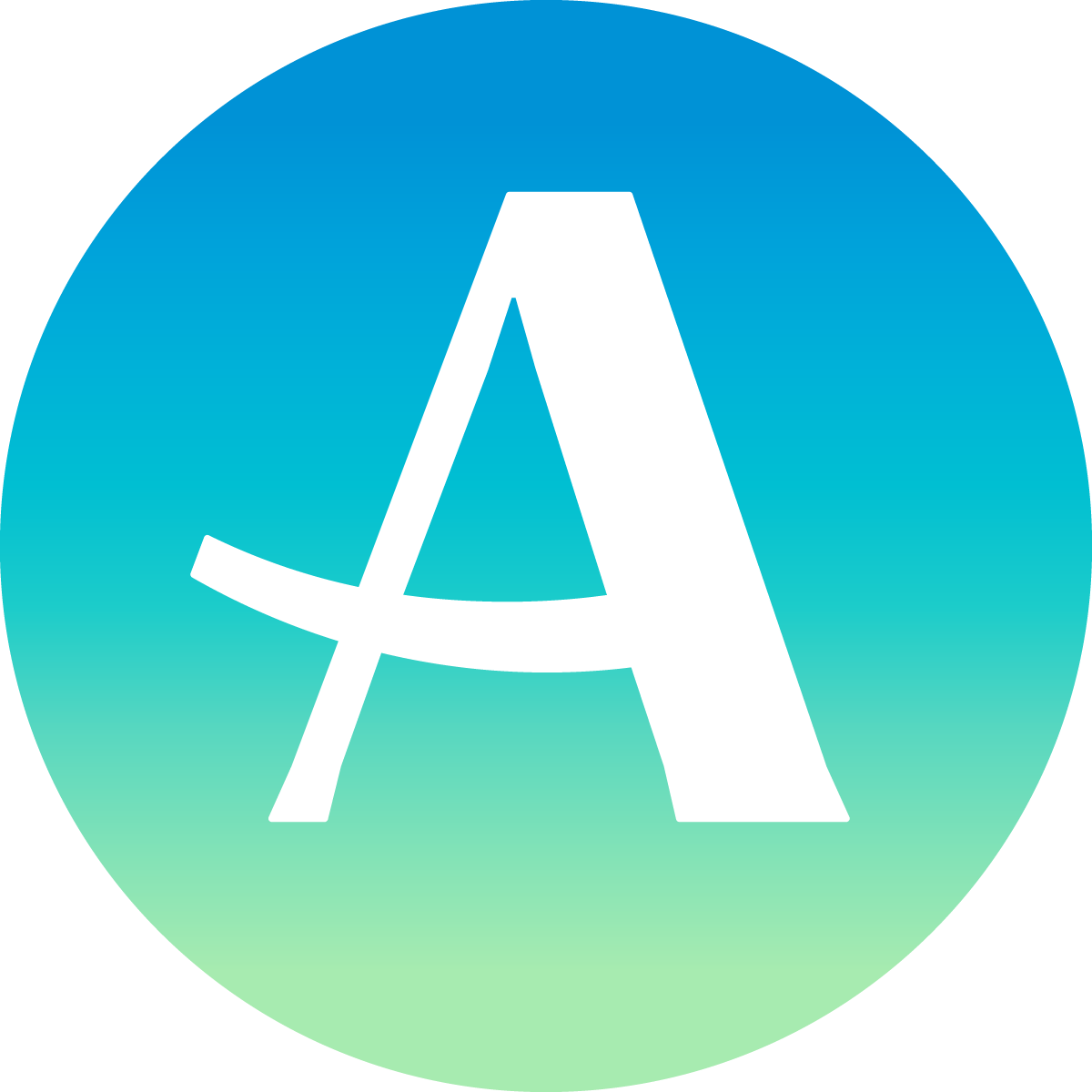 uroraMHR.org
2
9/18/2024